«На пороге нового учебного года»
МКДОУ – детский сад «Лучик»
2017 год
Устный журнал
Педагогический совет - место, где каждый член коллектива имеет право быть услышанным, где общие проблемы решаются вместе, где дается старт новым начинаниям и подводится итог уже проделанной педагогическим коллективом работы
Психологическая страница
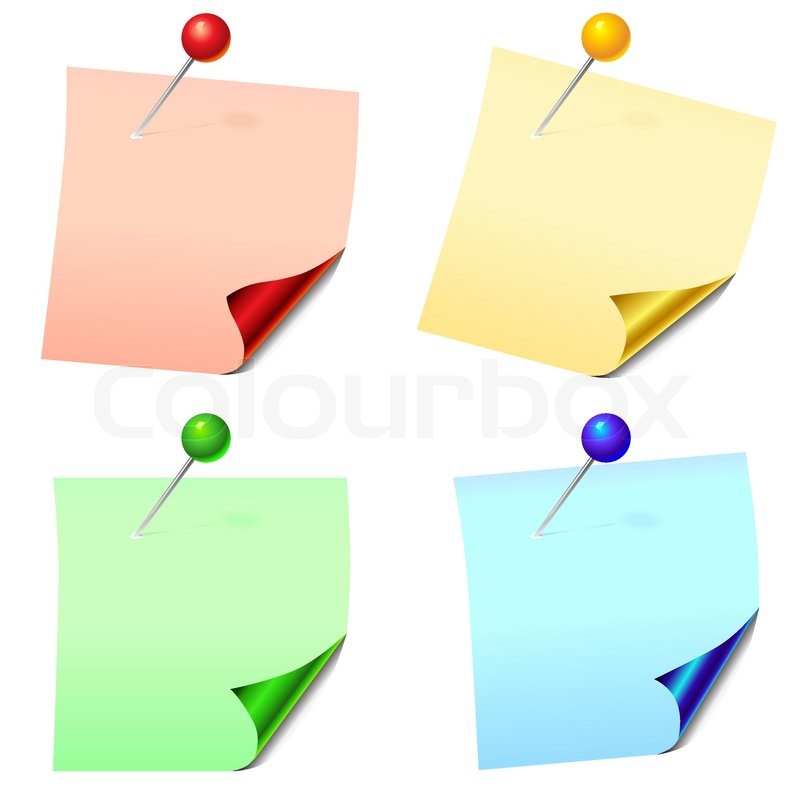 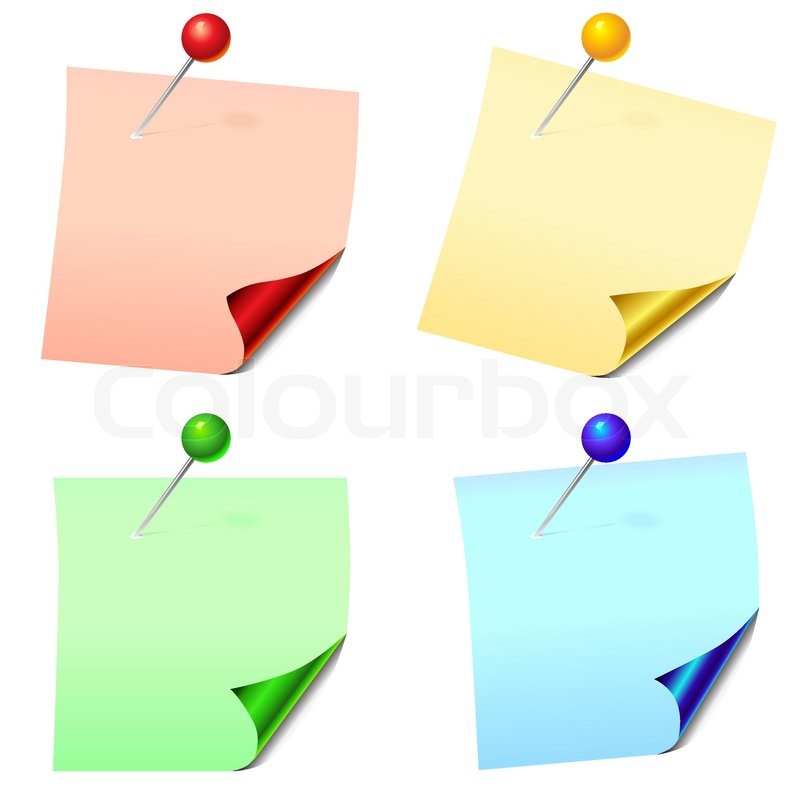 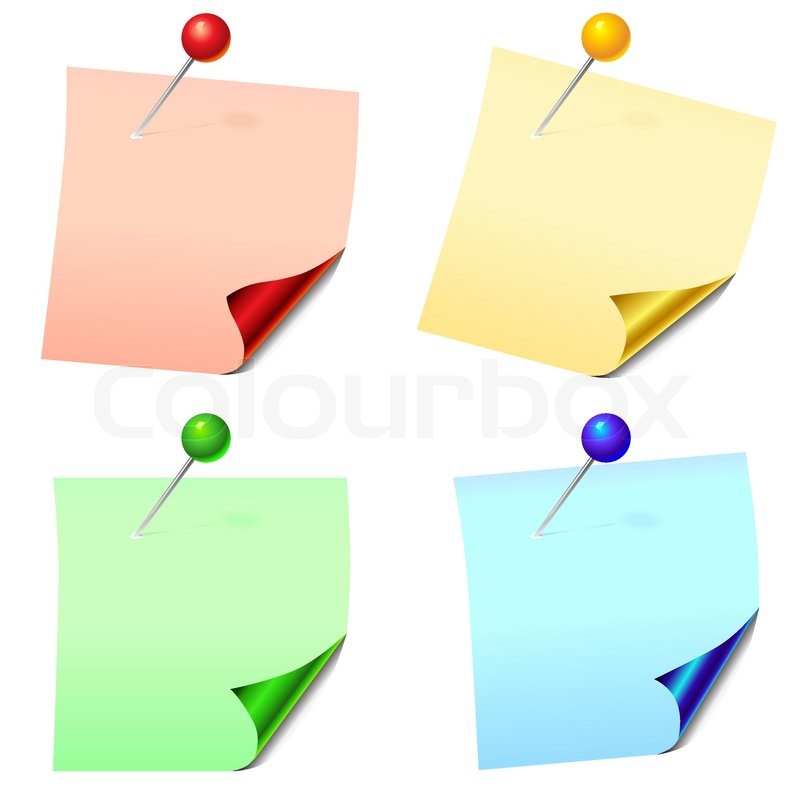 Веселая 
разминка-активатор
 «Найди меня»
Упражнение на сплочение «Непослушные шарики»
Притча о кофе
Съезд руководителей образовательных организаций Новосибирской области «Стратегии управления современной образовательной организацией: цели, ценности. Результат»
«Анализ работы детского сада в летний период»
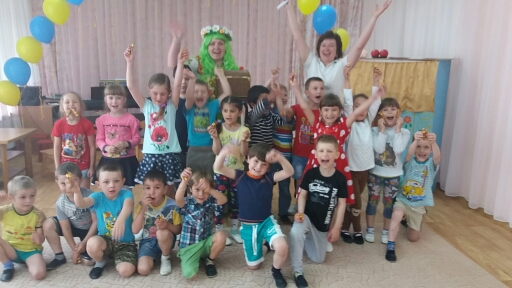 Готовность групп к началу года
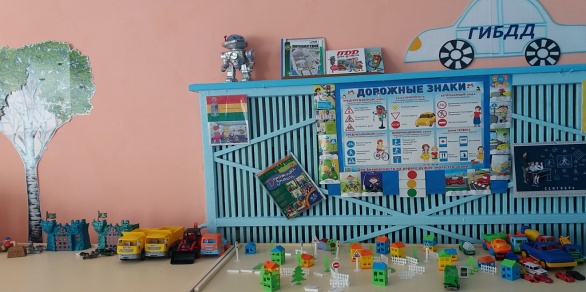 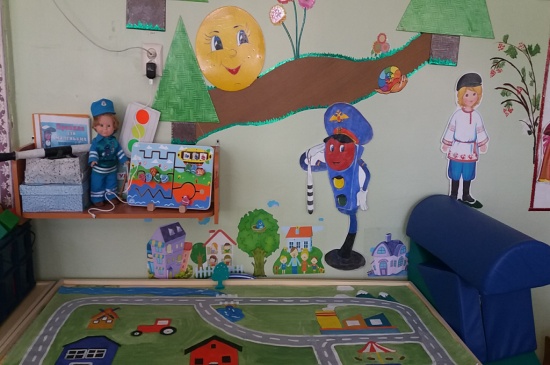 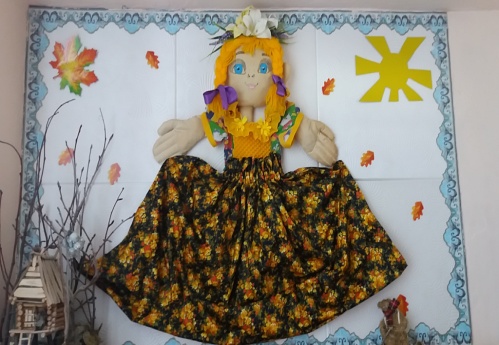 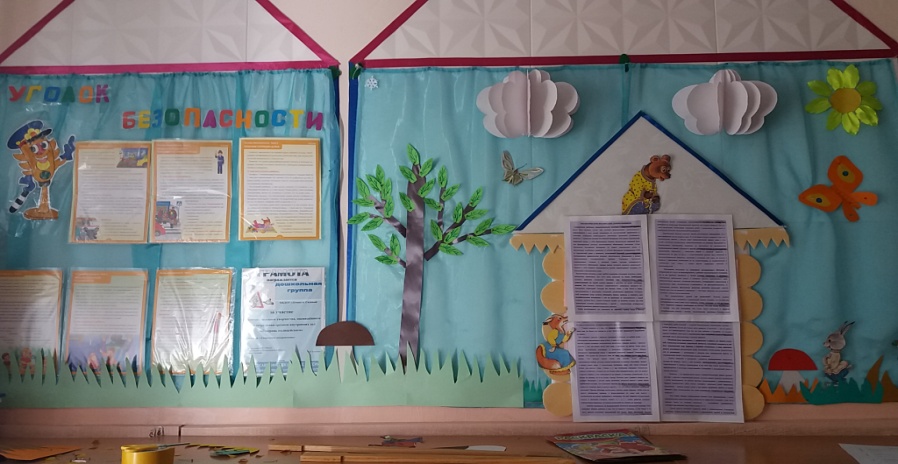 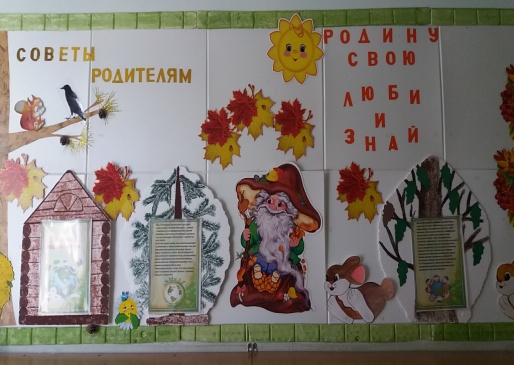 «Система образования Новосибирской области: гордимся прошлым, проектируем будущее»
Вариативность дошкольного       образования: качество в многообразии

Компетенции современного педагога ДОО
Совершенствование содержания образования в ДОО НСО: от традиций – к новациям
Качество дошкольного образования: оценка и развитие
Информационная страница.   Годовой план ДОУ
Задачи годового плана 

	1.  Осуществлять познавательно-речевое развитие дошкольников через разнообразные методы и приёмы по экологическому воспитанию детей и внедрение детских исследовательских проектов. 
 
	2.  Систематизировать работу по художественно-эстетическому направлению  в ДОО и семье через современные педагогические технологии.
«Новый ФГОС – новые возможности»
Деловая игра для педагогов ДОУ по изучению ФГОС дошкольного образования
Когда принят ФГОС ДО?
17. 10. 2013г. № 1155
В каком году он вступил в силу?
1 января 2014г.
Что является ведущим видом деятельности 
в дошкольном детстве?
Игра
Какие разделы включает ФЭМП в программе для детей дошкольного возраста?
Познавательное развитие
Документ, обеспечивающий права ребенка на качественное и доступное дошкольное образование в стране:

Конституция;
Семейный кодекс;
Закон «Об образовании»;
Конвенция о правах ребенка;
С какого вида труда начинается развитие навыков трудовой деятельности у детей?
Самообслуживание
Сколько процентов от общего объёма основной общеобразовательной программы составляет часть, формируемая участниками образовательного процесса?
40%
Назовите направления развития ребенка?
Познавательное
Речевое
Физическое
Социально - коммуникативное 
Художественно - эстетическое
В какой из образовательных областей стоит задача по формированию осторожного отношения к потенциально опасным для человека и окружающего мира природы ситуациям?
«Физическое развитие»
В какой из образовательных областей решается задача развития игровой деятельности детей?
«Социально-коммуникативное»
В какой из ОО решается задача практического овладения воспитанниками нормами речи?
«Речевое развитие»
К какой образовательной области относится развитие общения и взаимодействия ребенка со взрослым и сверстниками?
«Социально-коммуникативное 
развитие»
Определите время реализации ООП ДО:
а) от 65% до 80% времени пребывания детей в детском саду;
б) только во время занятий;
в) может реализовываться в течение всего времени пребывания детей в организации.
К какой образовательной области относится знакомство с книжной культурой, детской литературой?
а) социально-коммуникативное развитие;
б) познавательное развитие;
в) речевое развитие;
г) художественно-эстетическое развитие;
д) физическое развитие.
К какой образовательной области относится восприятие музыки, художественной литературы, фольклора?
а) социально-коммуникативное развитие;
б) познавательное развитие;
в) речевое развитие;
г) художественно-эстетическое развитие;
д) физическое развитие.
На что нацелен Стандарт ДО?
а) формирование знаний, умений, навыков;
б) формирование интегративных качеств личности;
в) целевые ориентиры дошкольного образования.
К какой образовательной области относятся данные задачи?

Развитие игровой деятельности 
«Социализация»

Сенсорное развитие
 «Познание»

Воспитание культурно – гигиенических навыков 
«Физическое развитие по направлению здоровье»

Формирование гендерной, семейной, гражданской принадлежности, патриотических чувств, чувств принадлежности к мировому сообществу 
«Социализация»
Игра «Определи образовательную область»
«От теории к практике»
Игровая
Восприятие художественной литературы и фольклора
Коммуникативная
Познавательно-исследовательская
Продуктивная
Музыкальная
Изобразительная
Двигательная
Самообслуживание и бытовой труд
«Музыкальные импровизации на тему интеграции»
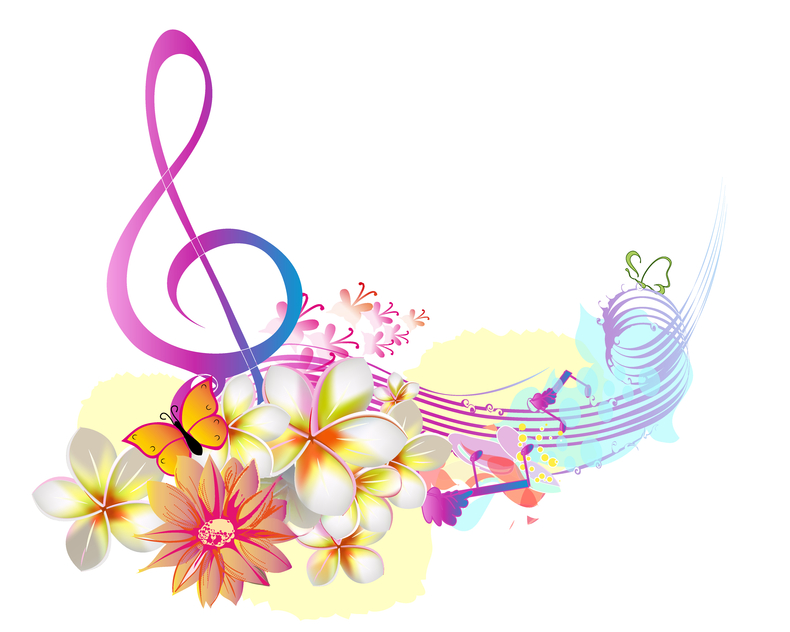 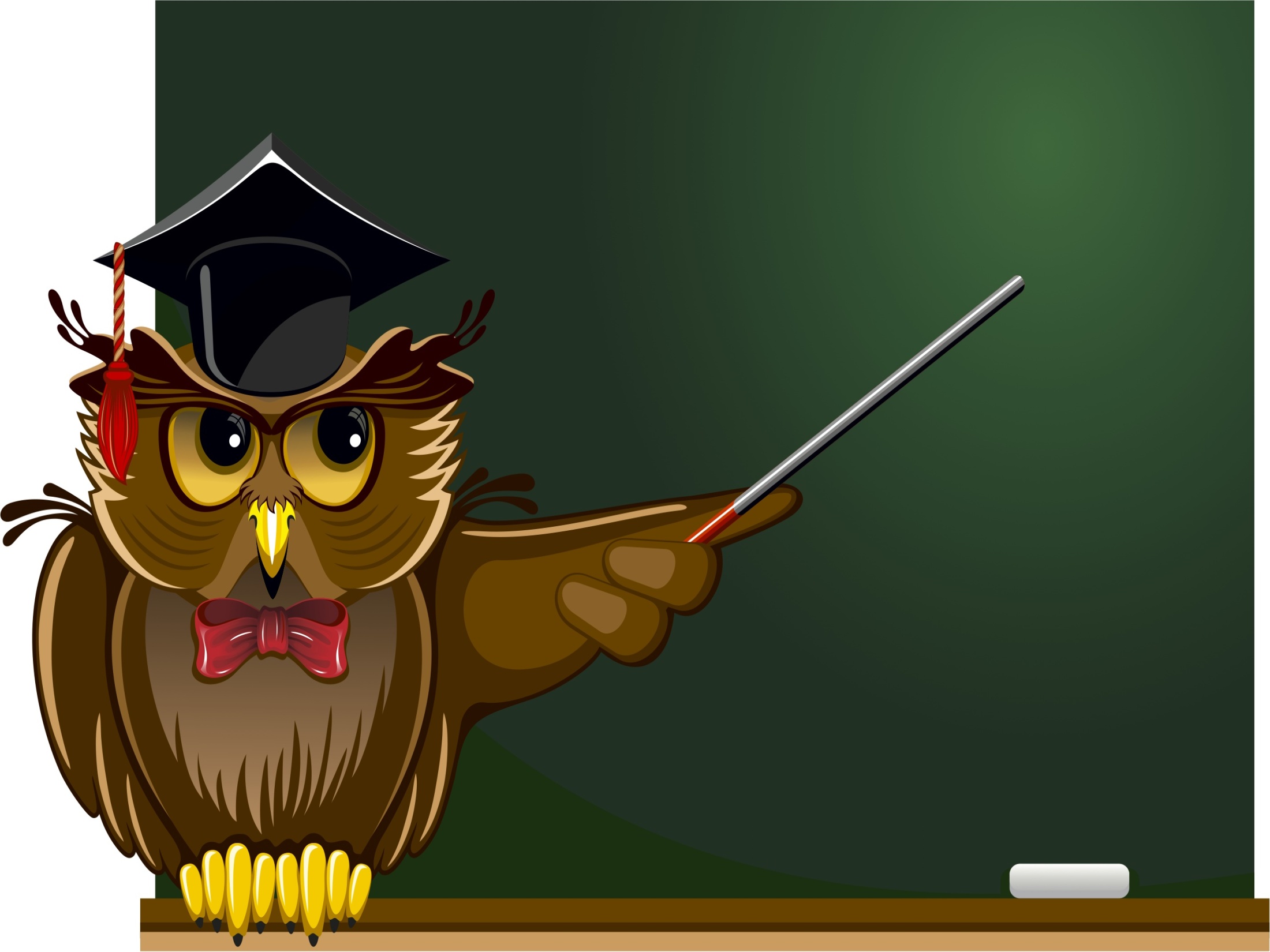 «Воспитатель сам должен быть воспитан»
(К. Маркс)
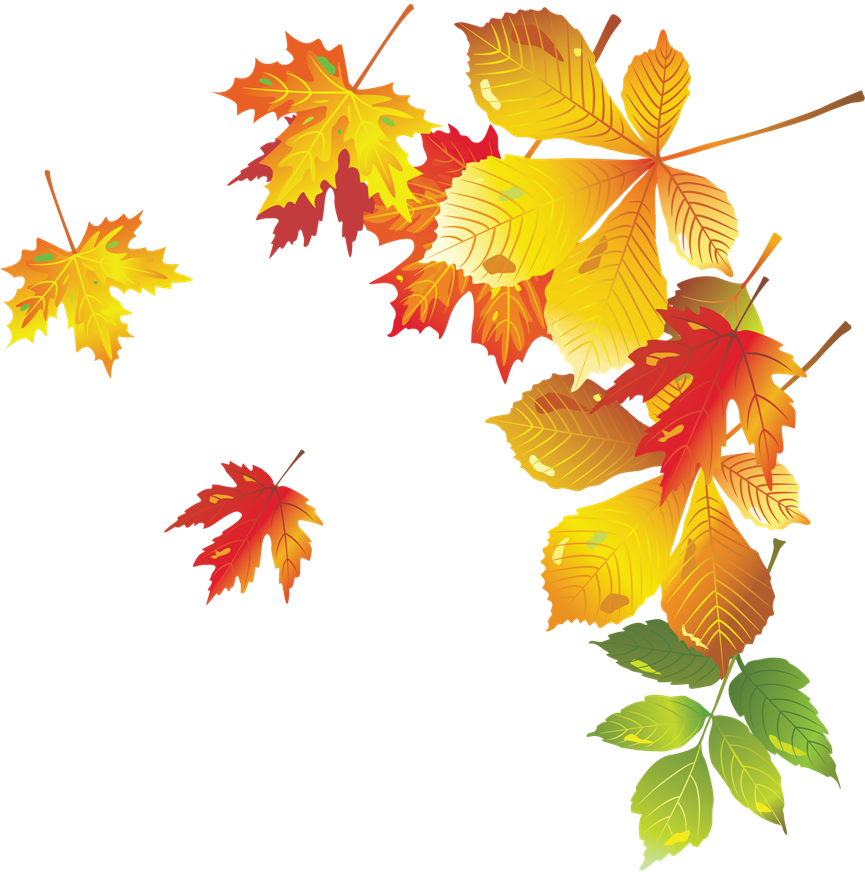 Притча о цене времени
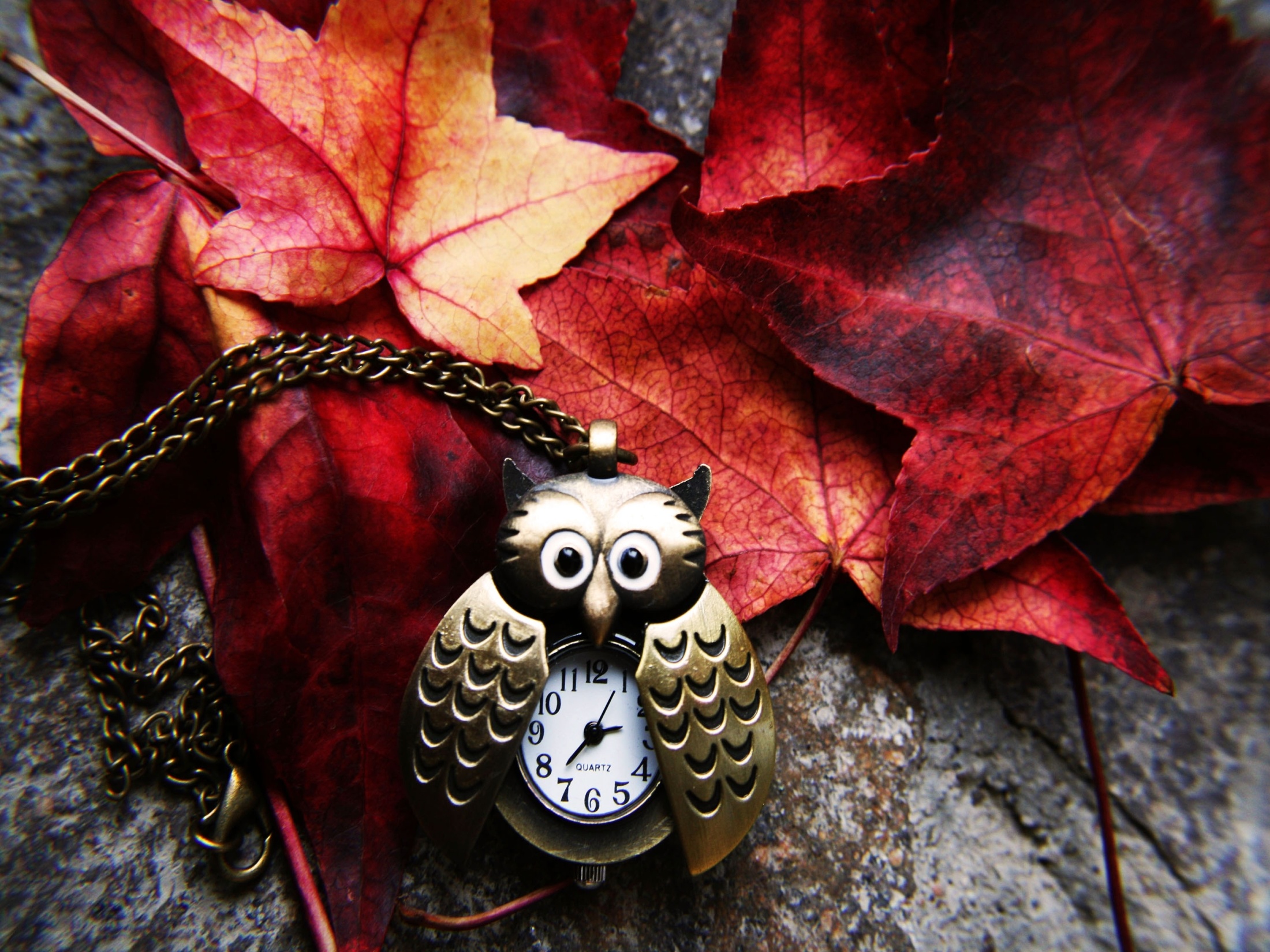 Спасибо за внимание!
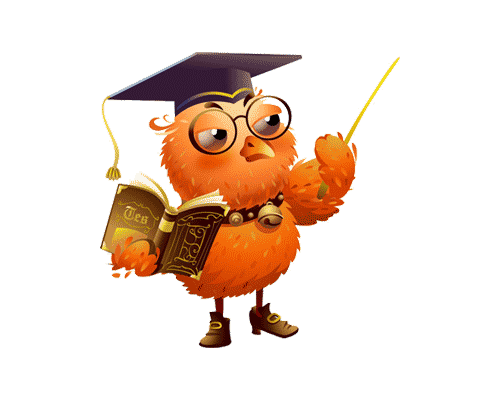